What I Use in My Classroom
Core Advocates Monthly Webinar
July 5, 2017
The webinar will begin shortly.  You may wish to download the handouts (check the tab on your webinar control panel) while you wait.
Introductions
Your hosts from the Field Impact Team
Sandra Alberti, Director
Jennie Beltramini, Teacher Engagement Manager
Janelle Fann, Project Manager
Joanie Funderburk, Manager of Professional Learning
Lynda Nguyen, Team Coordinator


This Month’s Guests - Kentucky Core Advocates
Tiffany Gruen - 2nd grade teacher
Stephanie Barnett - 8th grade math teacher
Angie Gunter - Literacy Specialist
Who are Core Advocates?
Core Advocates are educators who:
Believe in the potential of the CCSS to prepare all students for college and careers;
Are eager to support their colleagues and communities in understanding and advocating for the CCSS and CCSS-aligned instruction;
Understand and embrace the shifts in instruction and assessment required by the CCSS
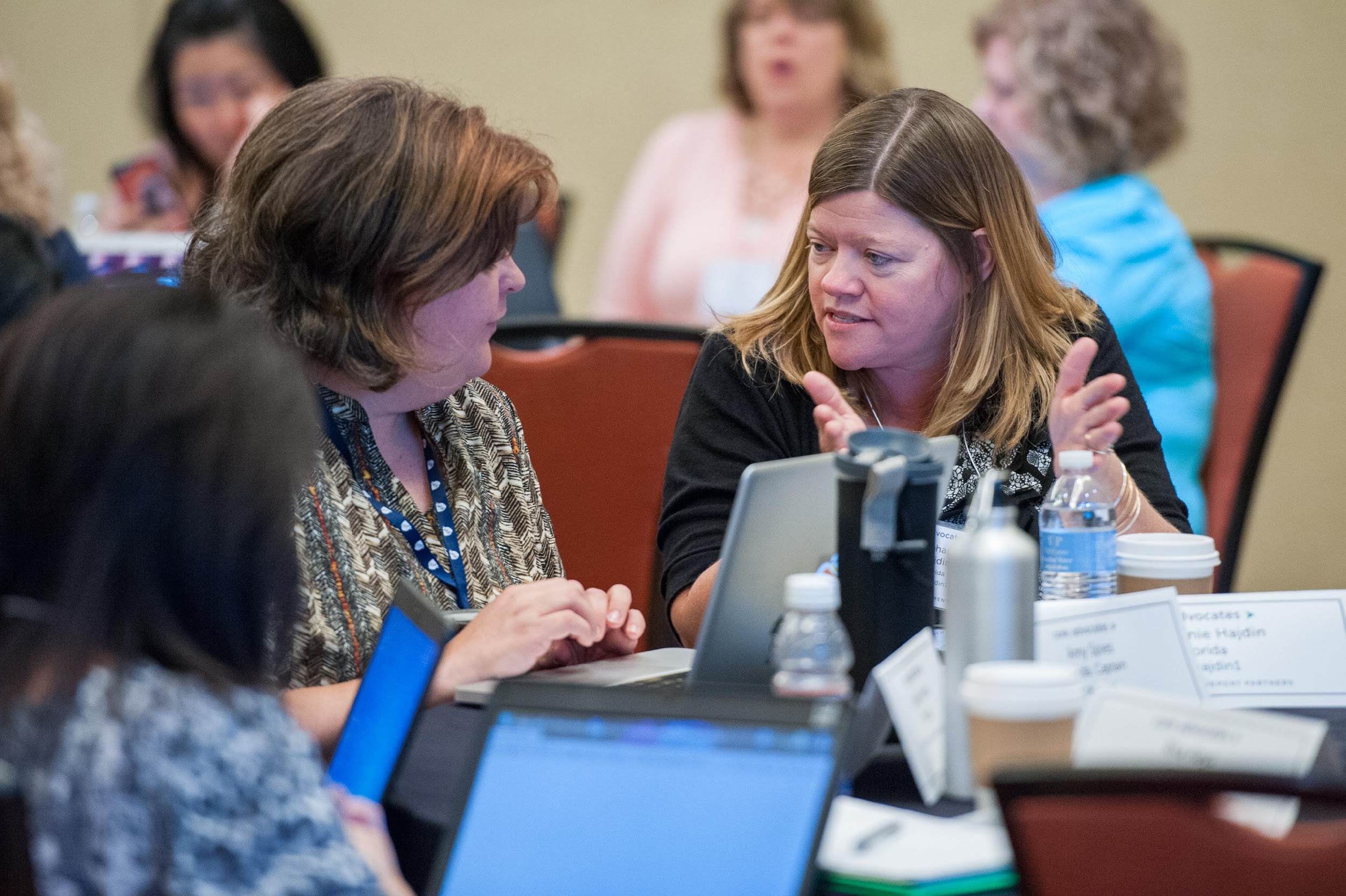 To learn more about Core Advocates…
Contact Jennie Beltramini (jbeltramini@studentsachieve.net ) or Joanie Funderburk (jfunderburk@studentsachieve.net)
Complete this survey to join our database (and mailing lists): http://bitly.com/joincoreadvocates 
Visit our website: www.achievethecore.org
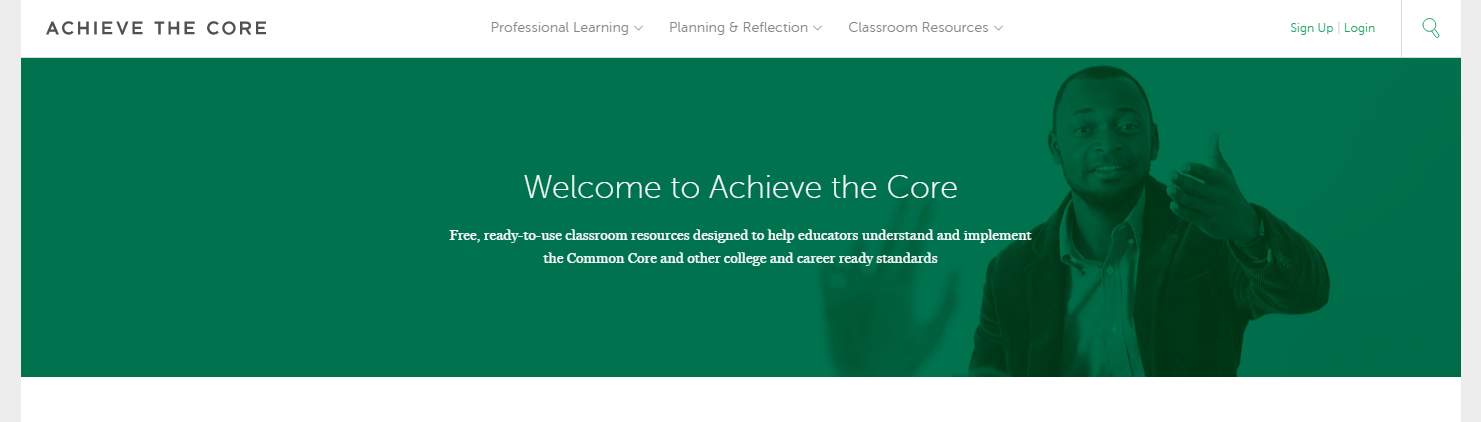 For Tweeters…
Please feel free to tweet during and after the webinar using #coreadvocates


@achievethecore
@JoanieFun, @salberti, @JennieBeltro, @angiegunter,  @BarnettPCMSmath
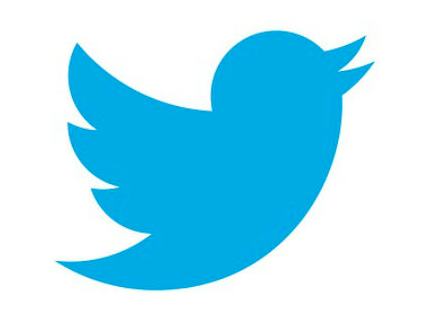 Webinar protocols
During the webinar
– Accessing Documents
– Questions option
– Polling
After the webinar
– Survey
– Access to recorded webinar
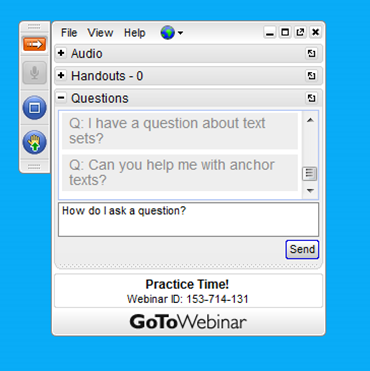 Instructional Advocacy – A Definition
Grounded in a firm understanding of the Shifts, educators owning, supporting, and promoting the resources, tools, and practices that create learning environments in which students develop college- and career- readiness.
Tell us about your efforts
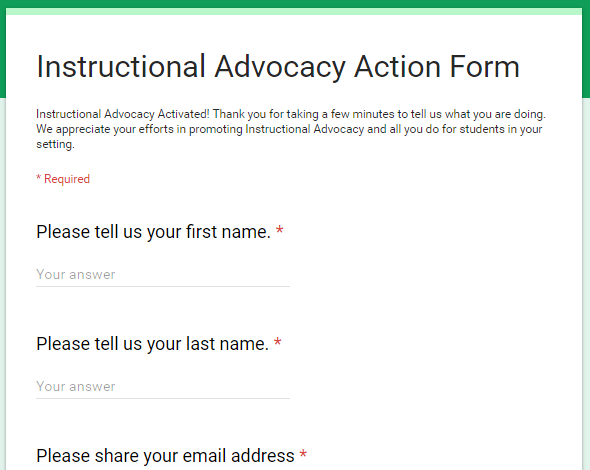 www.achievethecore.org/educators-taking-action
Goals of the webinar
Goal 1: Learn about great resources available for free online

 Goal 2: Learn about how Core Advocates are using these resources in their own classrooms

 Goal 3: Share YOUR great classroom tips and tricks and get some new ideas from others
Question:What tips do you have for managing grading and/or giving feedback to students on their homework?Please use the Questions tab on your control panel to respond.
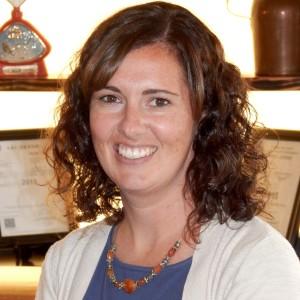 please upload a headshot here
Core Advocate Guest
Tiffany Gruen
2nd grade teacher
Tiffany’s favorite resources
Academic Word Finder
Determines tier 2 words in a complex text
Identifies words as above, below or at grade level
Provides various definitions for contextual application
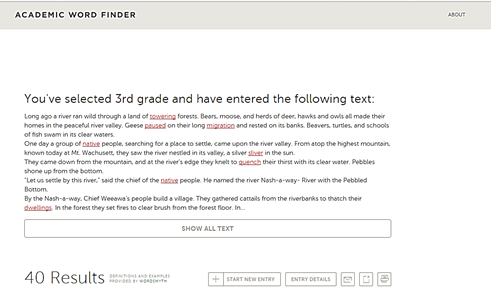 Basal Alignment Project
Teacher-created, standards-aligned lessons developed around existing basal texts
Can search by basal (13 basals included in the project)
Professional learning toolkit to aid in collaboratively designing lessons within a school
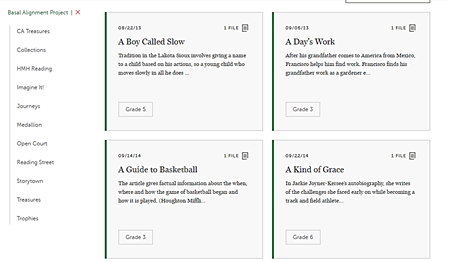 The Gilder Lehrman Institute of American History: Primary Sources
Digital access to primary sources spanning every era in American history
“Questions for Discussion”- utilizing text-dependency and historical context
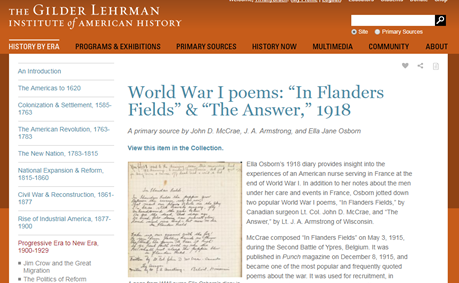 Question:What structures do you use for effective parent communication?
Please use the Questions tab on your control panel to respond.
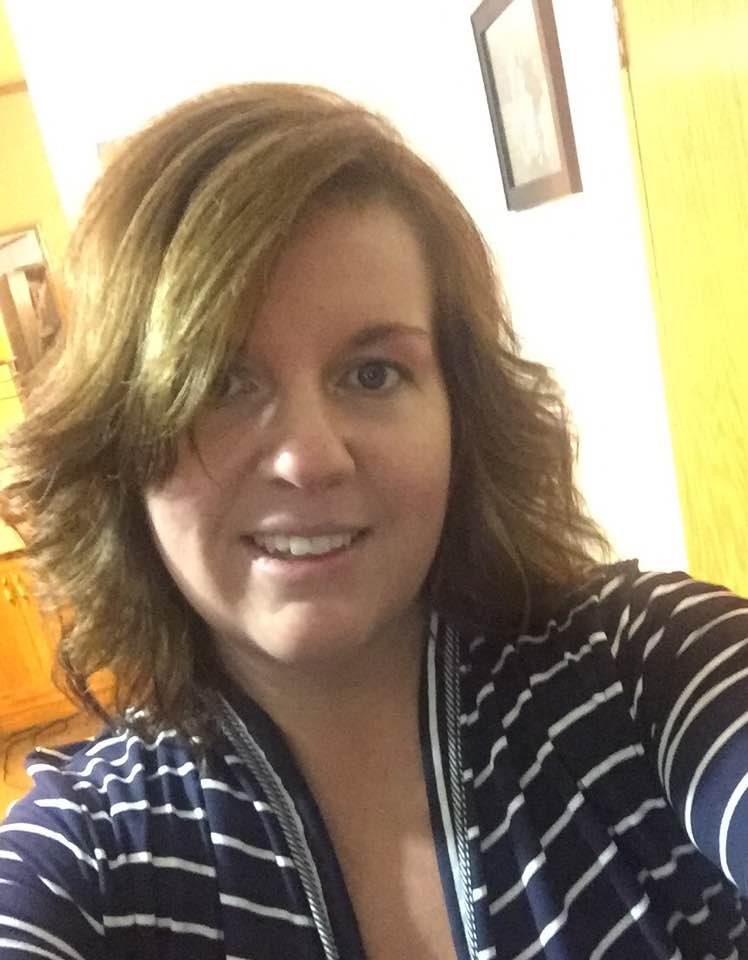 Core Advocate Guest 
Stephanie Barnett
8th grade math teacher
Stephanie’s favorite resources
Coherence Map/Card Sort
Identifies the connections through the CCSS for K-8 mathematics/links major topics of grade
Engage educators in uncovering the Math Progressions woven into the Standards
Resource activity to share in district or school PLC or professional development
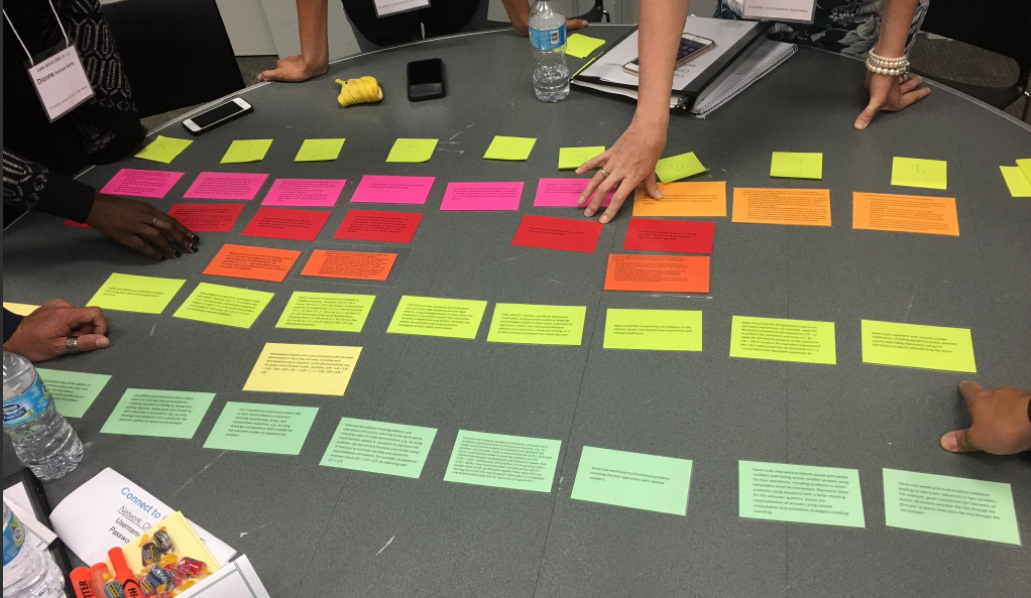 Focus by Grade Level
Identifies the major topics of grade level K-8 mathematics
Provides Supporting and Additional work clusters for each grade
Identifies the major work that teachers should spend 65-85% of time teaching in order for students to meet the expectations of the standards
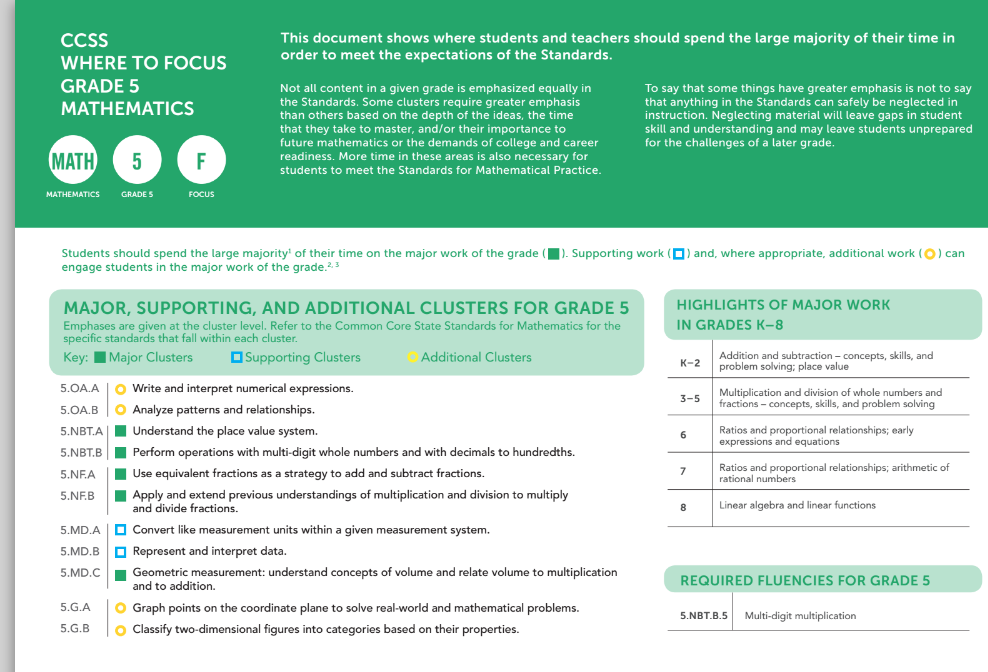 Teacher DESMOS
Access to interactive, digital activities created by DESMOS faculty and teachers that align to CCSS for mathematics
Searchable games/activities to promote problem solving and communication skills
Useful in individual or whole-class instruction, differentiation, or stations
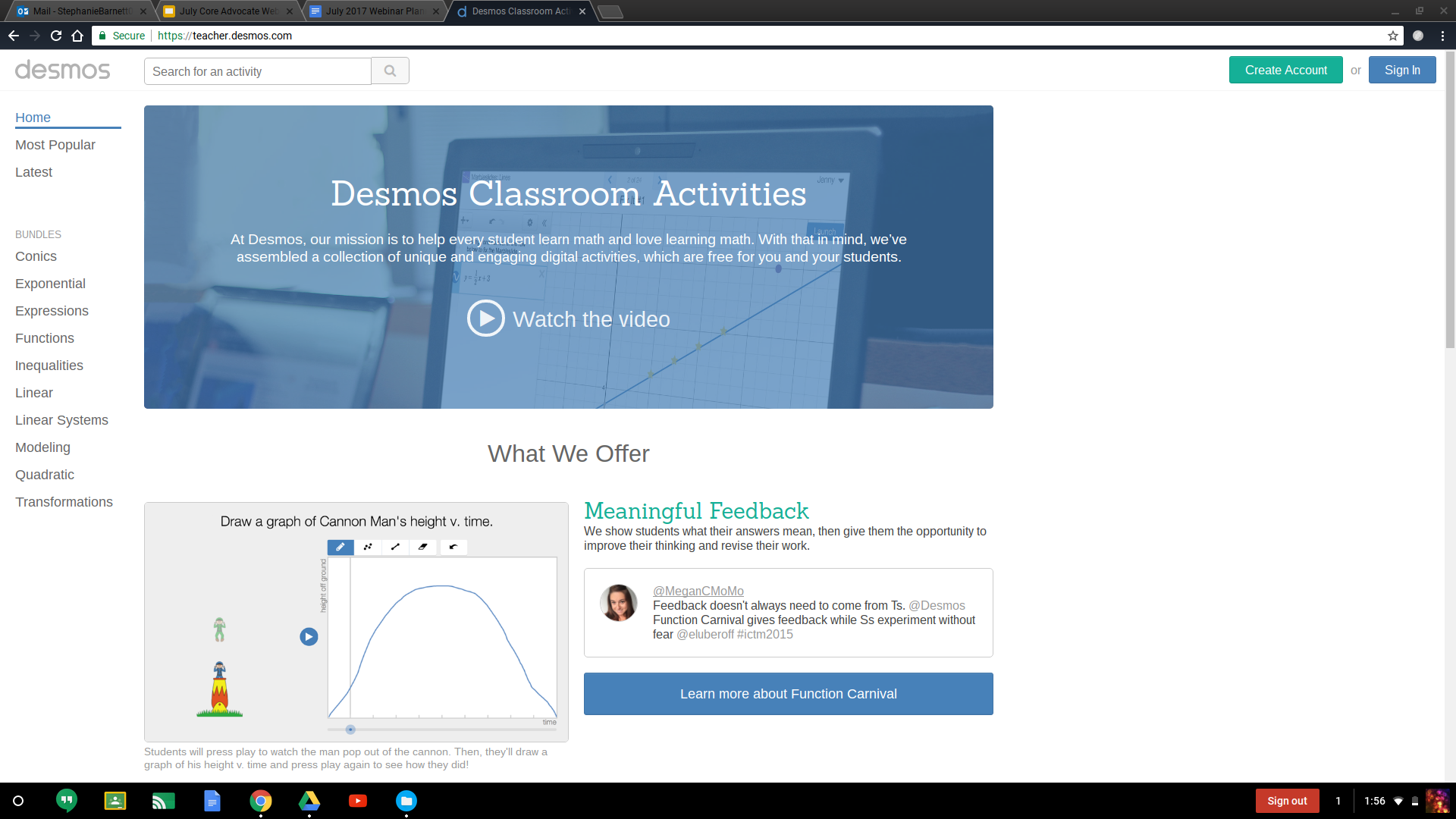 Plickers
Collects real-time feedback on formative assessment data without student devices
A quick check for student understanding on major topics or skills
Provides ALL students an opportunity to think and respond without feeling self-conscious
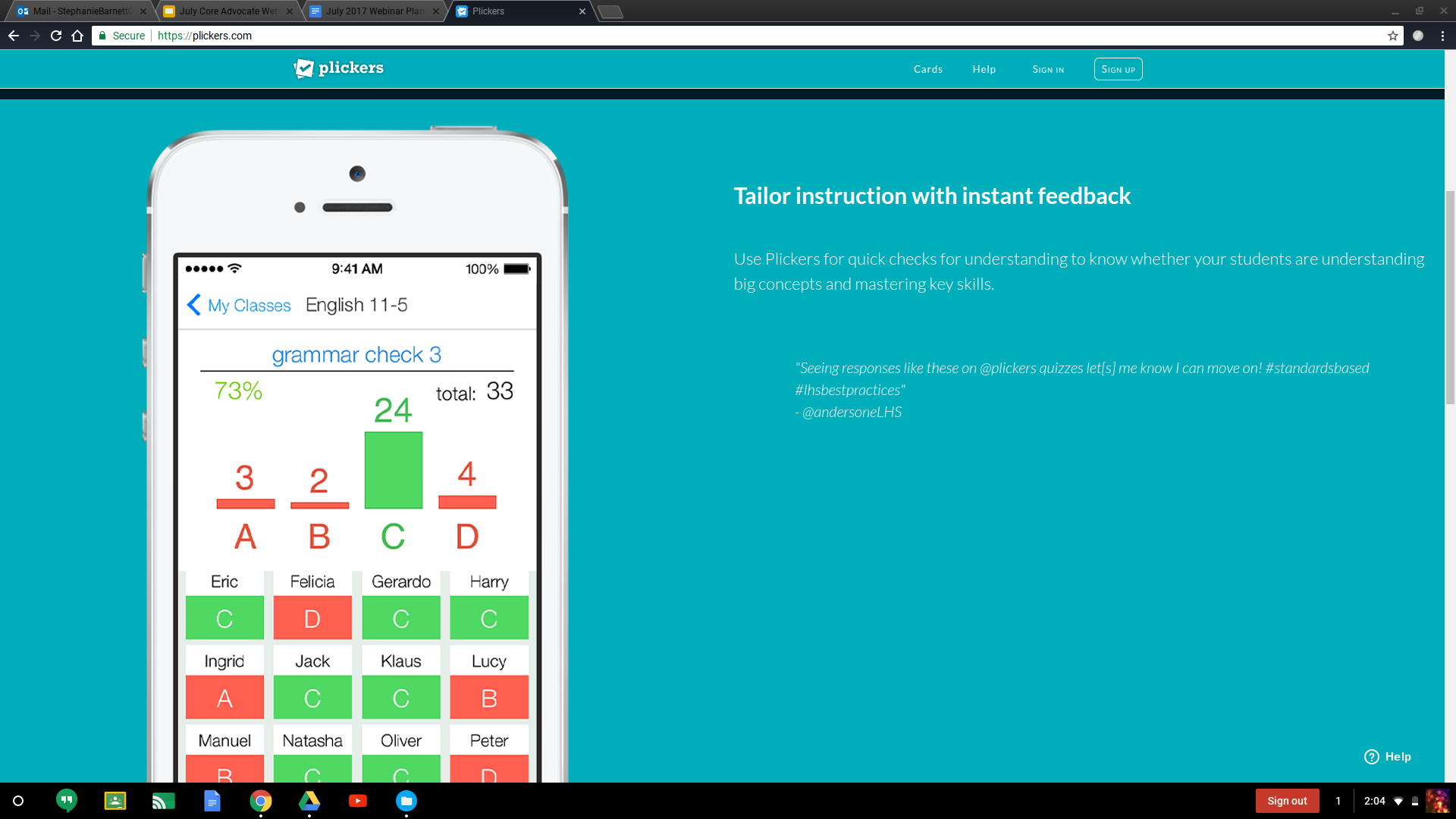 Question:How do you manage flexible grouping of your students?Please use the Questions tab on your control panel to respond.
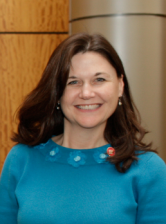 Core Advocate Guest
Angie Gunter
Literacy Specialist
Angie’s favorite resources
Achieve the Core
Text Sets: Building Knowledge and Vocabulary
Collection of standards-aligned text sets
Various grade levels and topics
Resources to share for professional learning/training
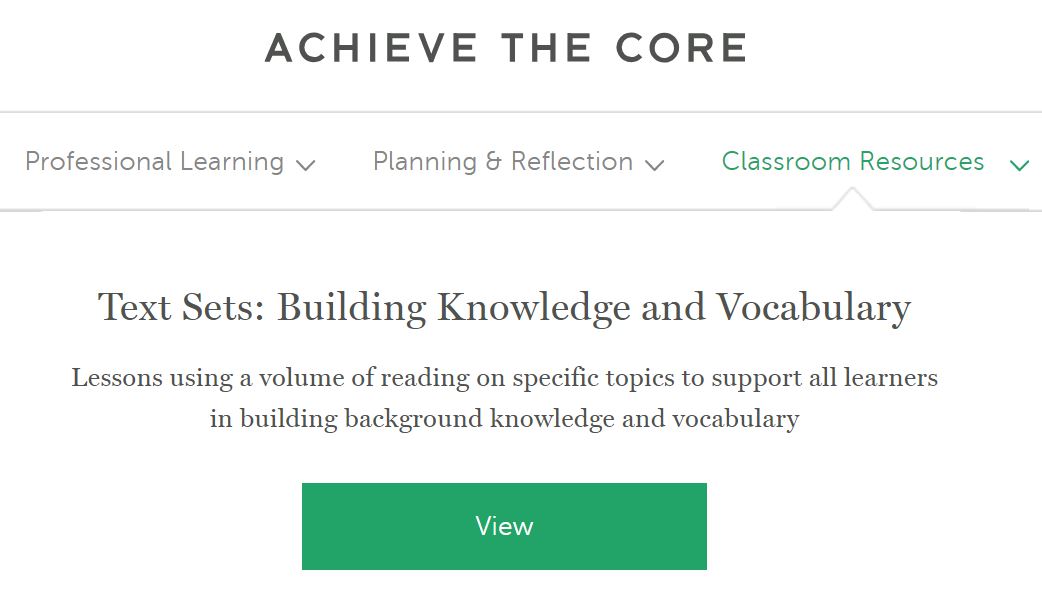 Expeditionary Learning
Complete year-long standards-aligned curriculum
ELA grades 3-8 with models of exemplary student work
Social studies for grades 6 and 9
ELA grades K-5 coming this summer
Videos and resources for professional learning/training
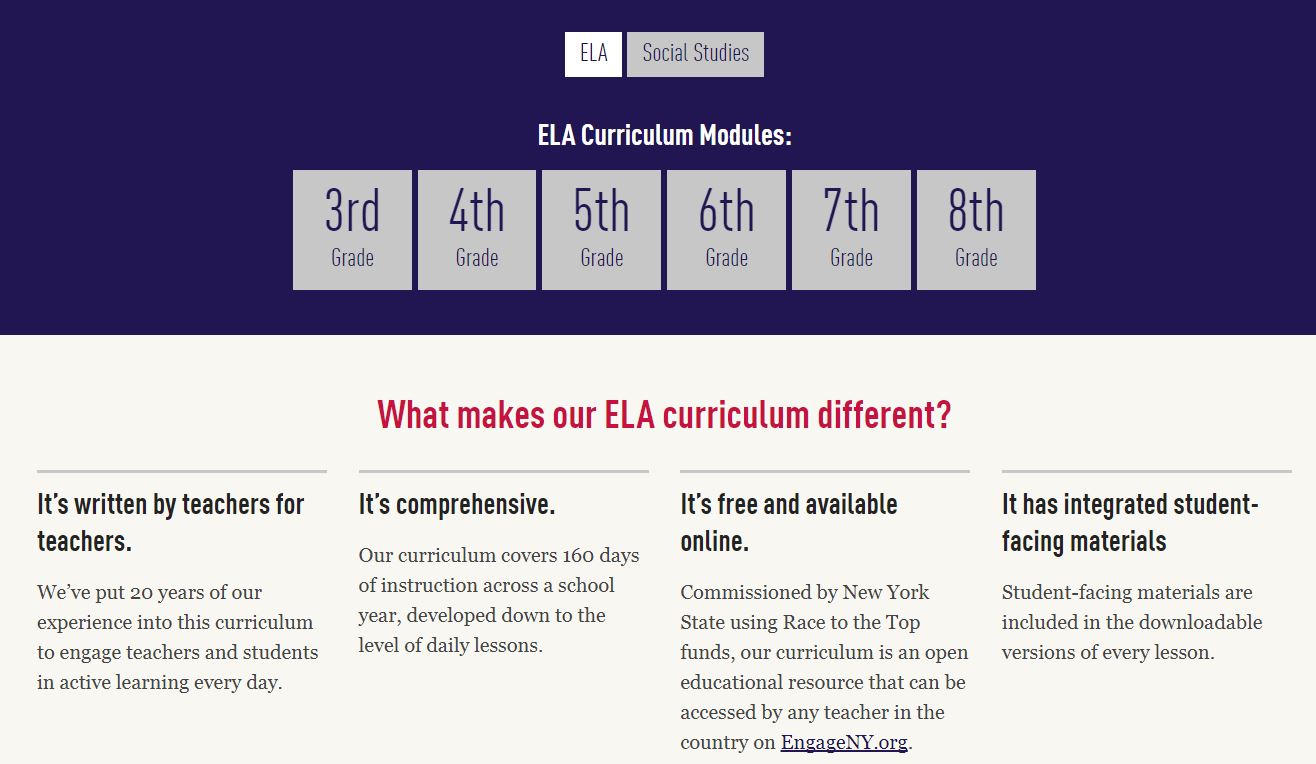 PBS Learning Media
Access to more than 100,000 videos, images, and articles
Searchable by grade level, content topic, and standards
Useful for station learning, flipped classroom model, individualized or whole group instruction
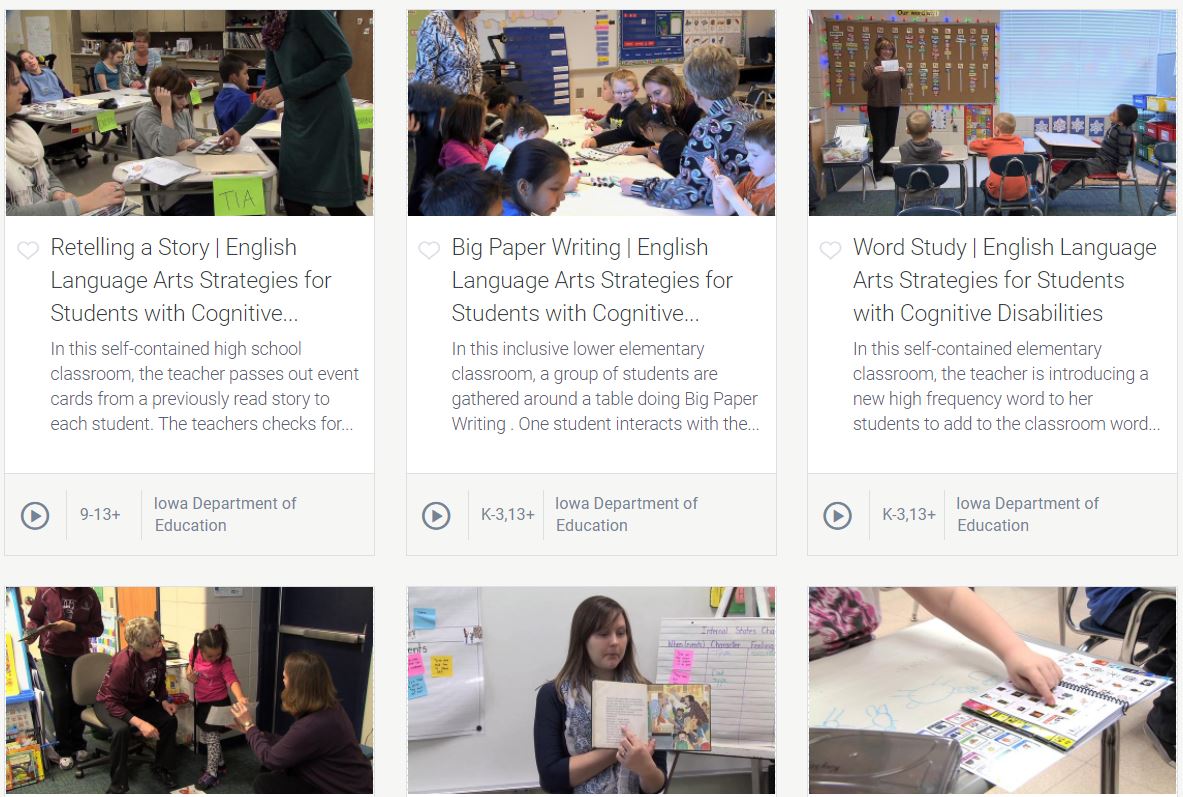 Poll:
What is your favorite Achieve the Core resource?
Questions for our Guests?
Check out the What I Use in My Classroom website!
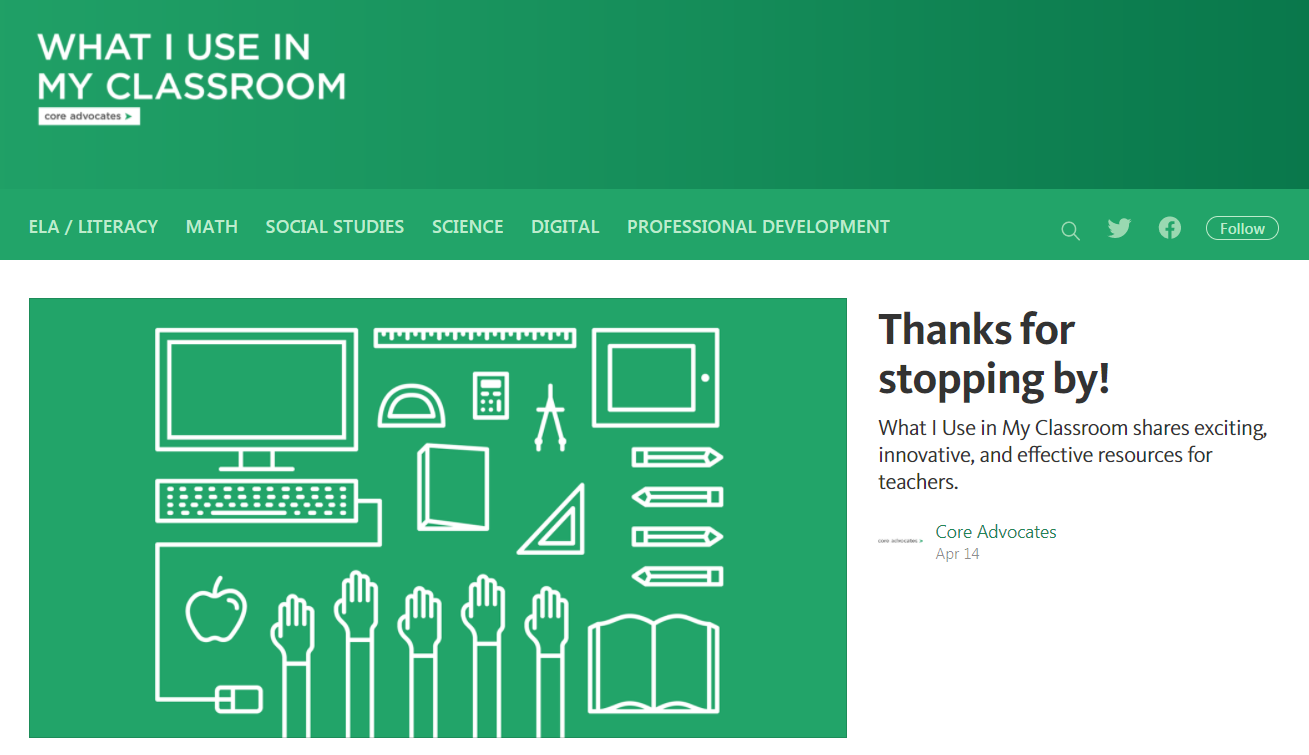 https://whatiuseinmyclassroom.org/
Poll:
Which resource shared tonight do you want to use first?
Tell us about your efforts
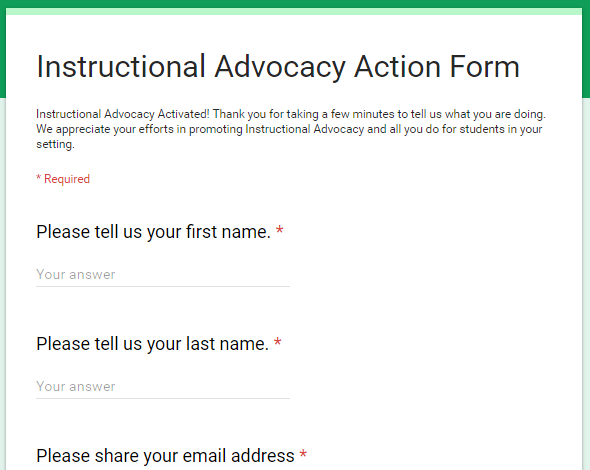 www.achievethecore.org/educators-taking-action
Please join us again next month!
Next month’s webinar: Impact through Instructional Advocacy

Wednesday, August 2  7:00 - 8:00 pm EDT

Register Here:  https://attendee.gotowebinar.com/register/3548001260767819521
Thank You!
Resources
http://achievethecore.org/academic-word-finder/
http://achievethecore.org/category/411/ela-literacy-lessons?filter_cat=696
https://www.gilderlehrman.org/collections 
http://achievethecore.org/coherence-map/
http://achievethecore.org/page/400/deep-dive-into-the-math-shifts
http://achievethecore.org/category/774/mathematics-focus-by-grade-level
https://teacher.desmos.com/ 
https://plickers.com/
http://achievethecore.org/category/411/ela-literacy-lessons?filter_cat=1112
https://eleducation.org/
https://www.pbslearningmedia.org/